Презентация на тему «Времена года. Осень»(на французском языке)
L’automne   a
   septembre,
                 octobre,
                        novembre
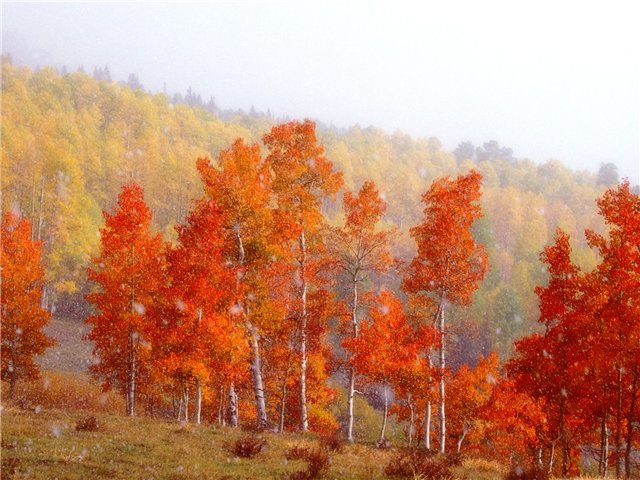 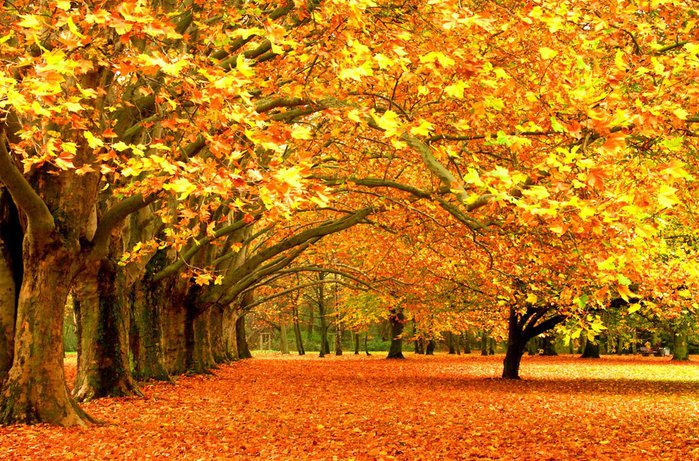 En automne, 
     les feuilles
          
   sont   jaunes,   rouges.
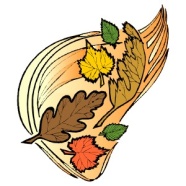 le soleil brille.
En  automne,
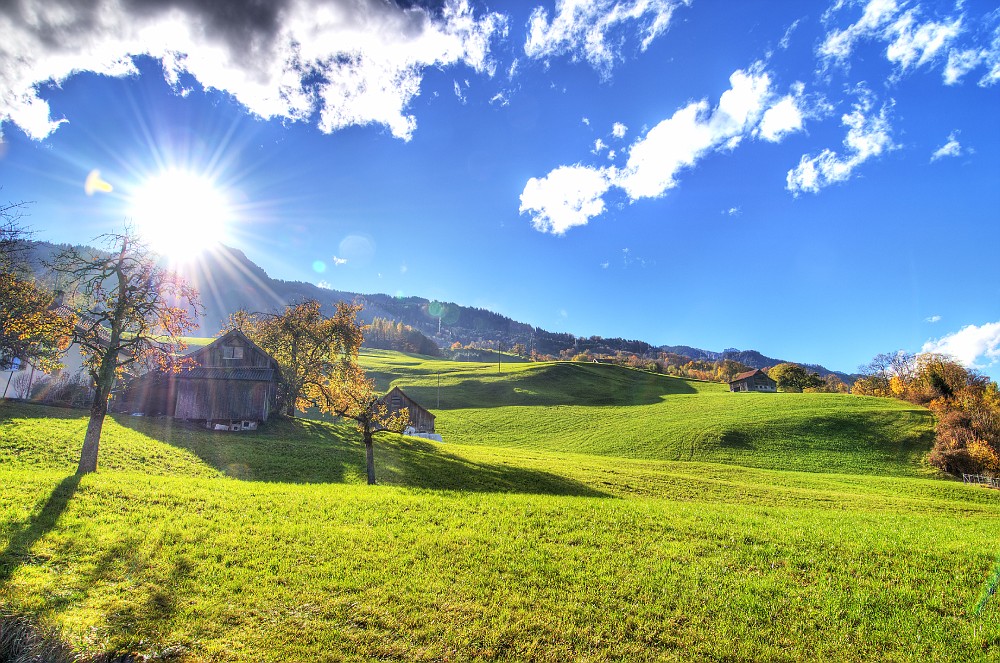 En  automne,

         

                                                                                             
                     
               il  fait  beau.
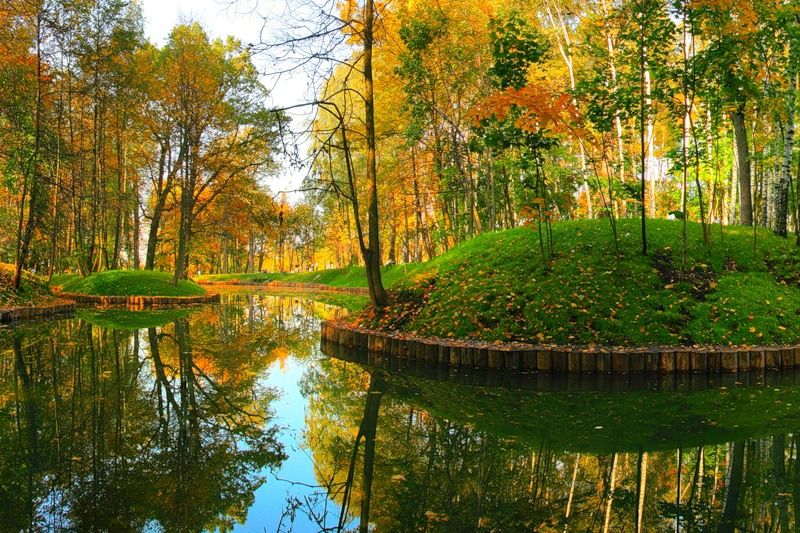 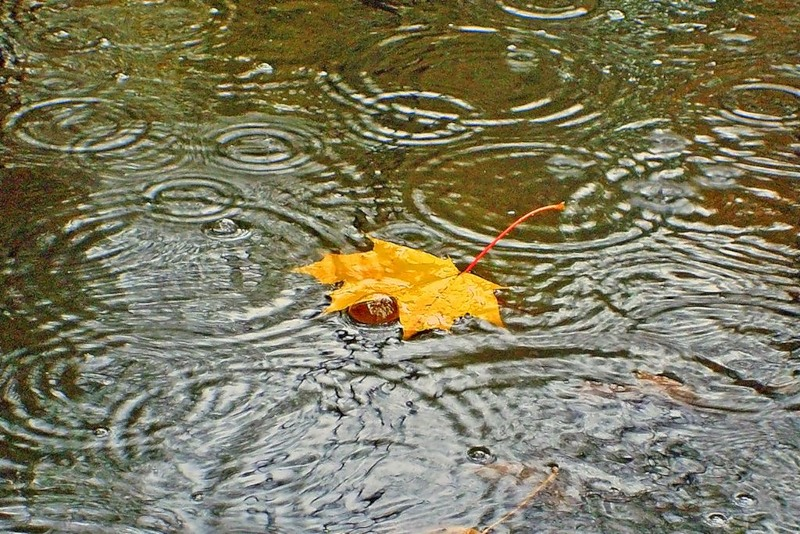 En automne,
           il  pleut.
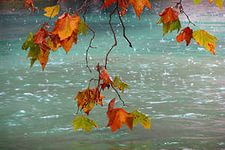 En  automne,
                       il  fait  mauvais.
En  automne
        il  fait
              du  vent.
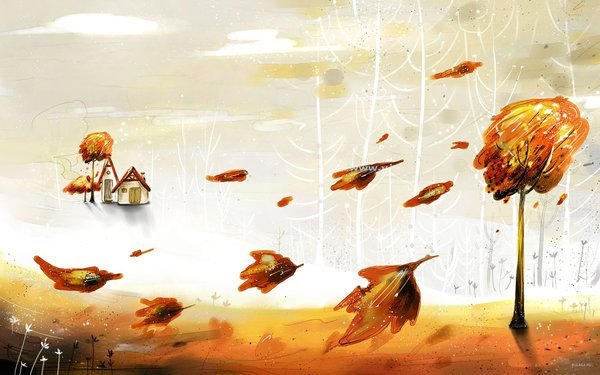 En  automne,
           en novembre,

               
                     il  neige.
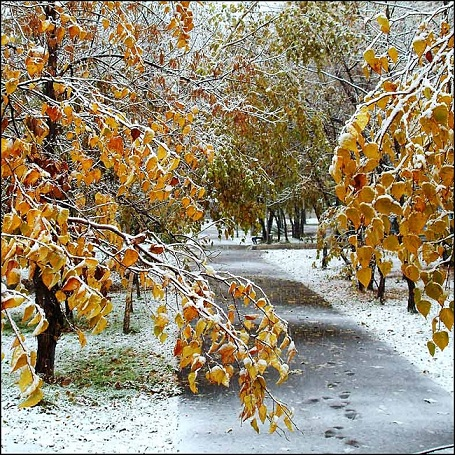 En  automne,
Il  pleut
Il fait du vent
Il fait  mauvais
Il neige
Le soleil  brille
Il fait  beau
Les feuilles sont 
  jaunes, rouges
En automne, …….
….il pleut?
….il neige?
….il fait  beau?
….il fait du vent?
….il fait mauvais?
….le soleil brille?
….les feuilles sont   rouges, jaunes?
En automne, …….
….il pleut?
….il neige?
….il fait  beau?
….il fait du vent?
….il fait mauvait?
….le soleil brille?
….les feuilles sont  rouges, jaunes?
En automne, …….
….il pleut?
….il neige?
….il fait  beau?
….il fait du vent?
….il fait mauvait?
….le soleil brille?
….les feuilles sont  rouges, jaunes?
En automne, …….
….il pleut?
….il neige?
….il fait  beau?
….il fait du vent?
….il fait mauvait?
….le soleil brille?
….les feuilles sont  rouges, jaunes?
En automne, …….
….il pleut?
….il neige?
….il fait  beau?
….il fait du vent?
….il fait mauvait?
….le soleil brille?
….les feuilles sont  rouges, jaunes?
En automne, …….
….il pleut?
….il neige?
….il fait  beau?
….il fait du vent?
….il fait mauvait?
….le soleil brille?
….les feuilles sont  rouges, jaunes?
En automne, …….
….il pleut?
….il neige?
….il fait  beau?
….il fait du vent?
….il fait mauvait?
….le soleil brille?
….les feuilles sont  rouges, jaunes?
En  automne,….
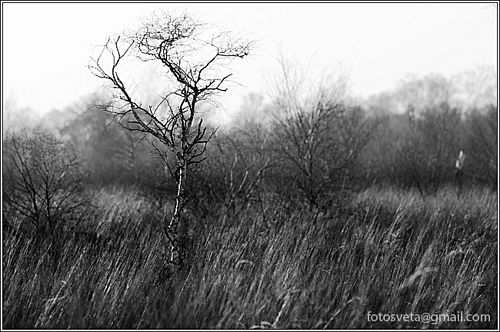 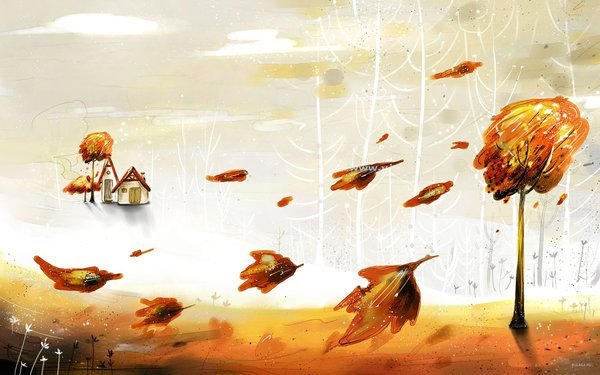 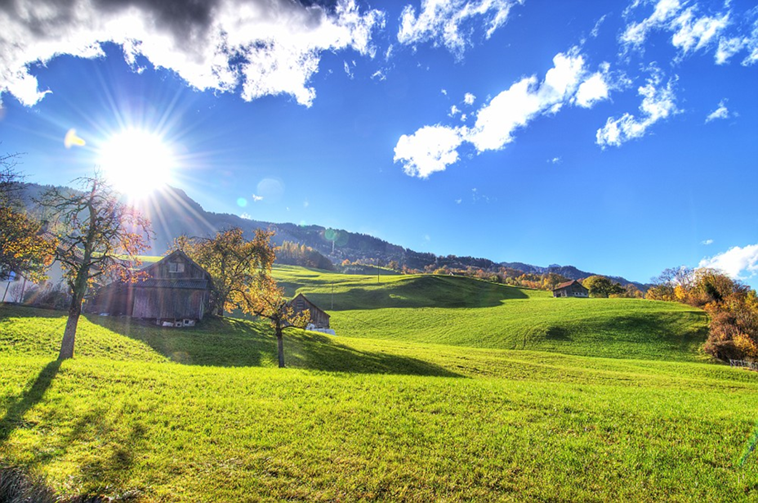 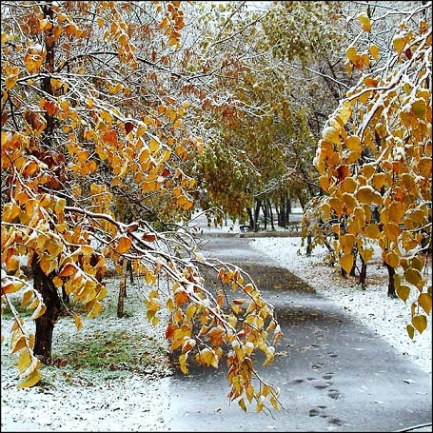 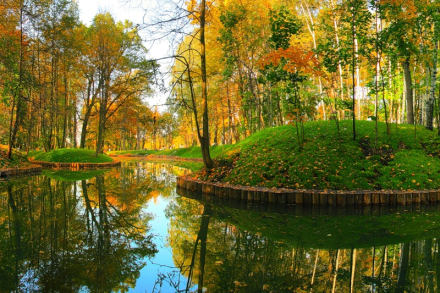